The Minnesota Health Plan
Moving Beyond Obamacare
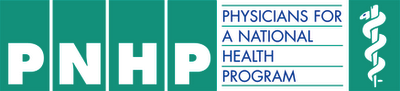 National organization with 18,000 members 
Access to quality health care is a right of all people 
MN chapter supports the Minnesota Health Plan       as the most efficient and equitable means of achieving high-quality care for all Minnesotans
Our current dysfunction
The Affordable Care Act
A better way forward:      The Minnesota Health Plan
Our current “system”
48 million uninsured
Private insurance 
(individually purchased)
Private insurance
(job-based)
Medicaid
Medicare
VA
Indian Health Service
How good are we?
“Best In The World!”
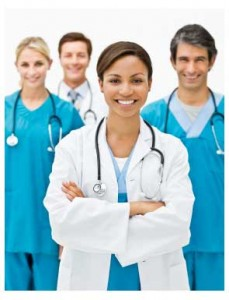 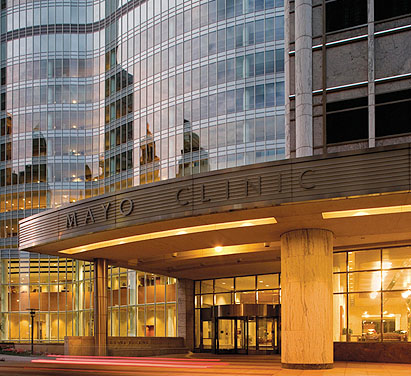 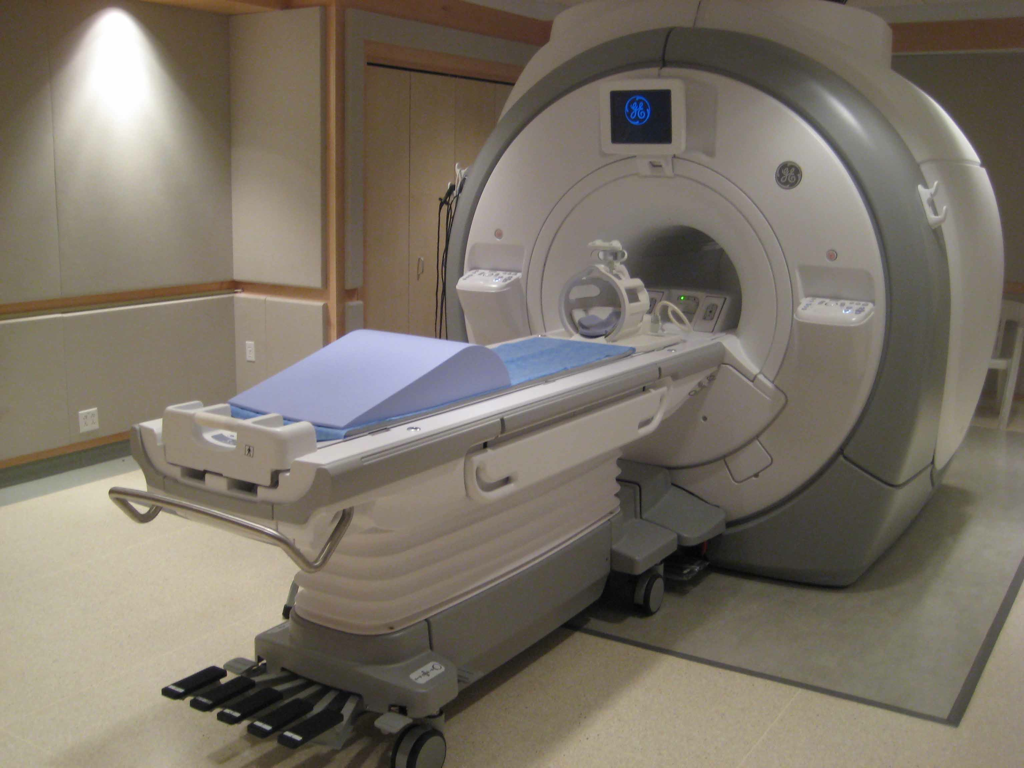 On the other hand…
Cost: most expensive in the world
Access: uneven, tens of millions left out
Quality: mediocre outcomes
Cost
Cost
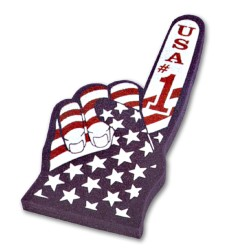 18% of GDP
Twice as much as other democracies
Unaffordable for many
Average family premium now $15,700
Doubled in 10 yrs, while wages stayed flat
62%of personal bankruptcies due to health bills
Per Capita Spending(In U.S. Dollars)
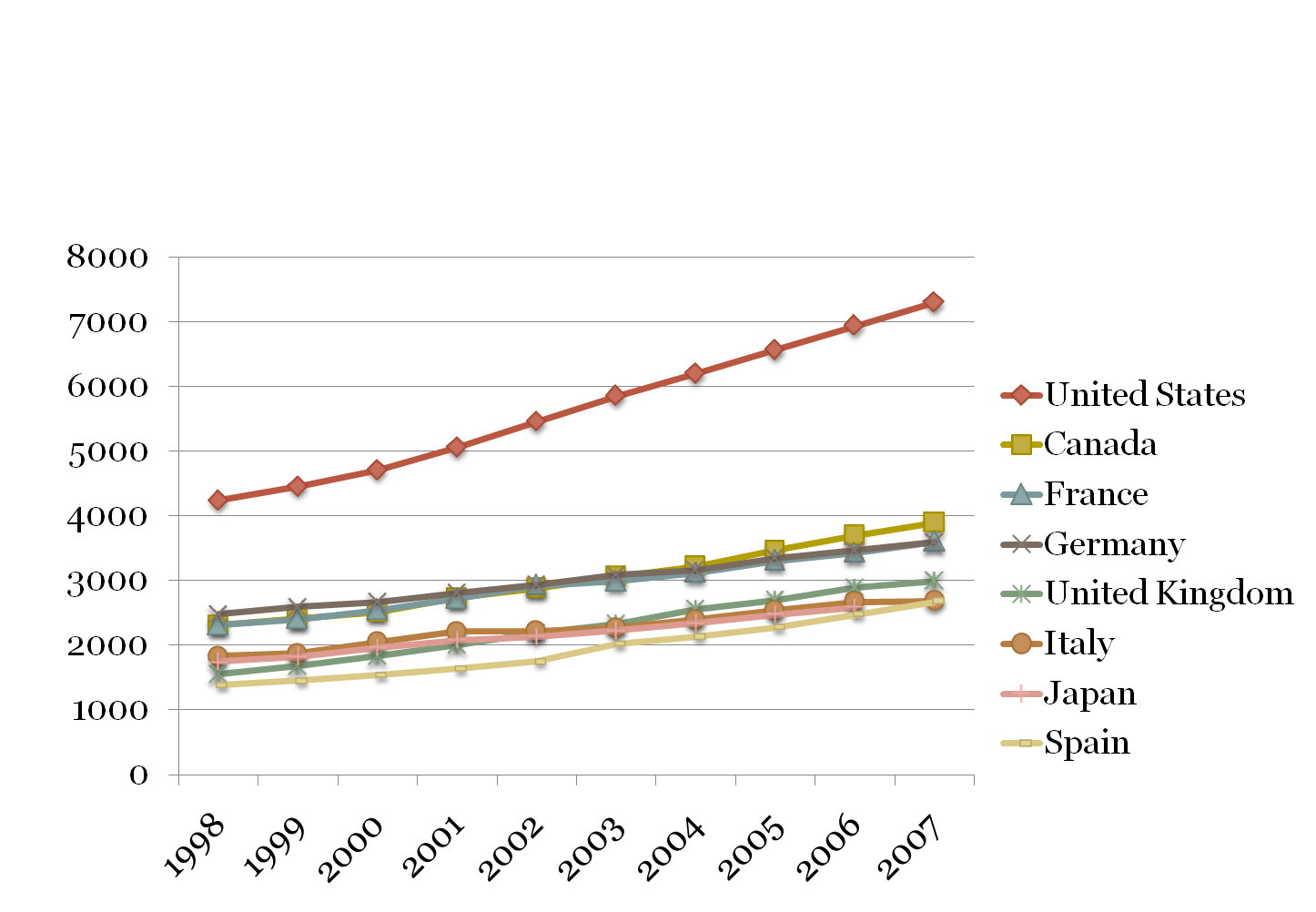 [Speaker Notes: Now around $8600 per capita]
Average Annual Premiums for Single and Family Coverage, 1999-2012
$5,615*
$15,745*
* Estimate is statistically different from estimate for the previous year shown (p<.05).
Source:  Kaiser/HRET Survey of Employer-Sponsored Health Benefits, 1999-2012.
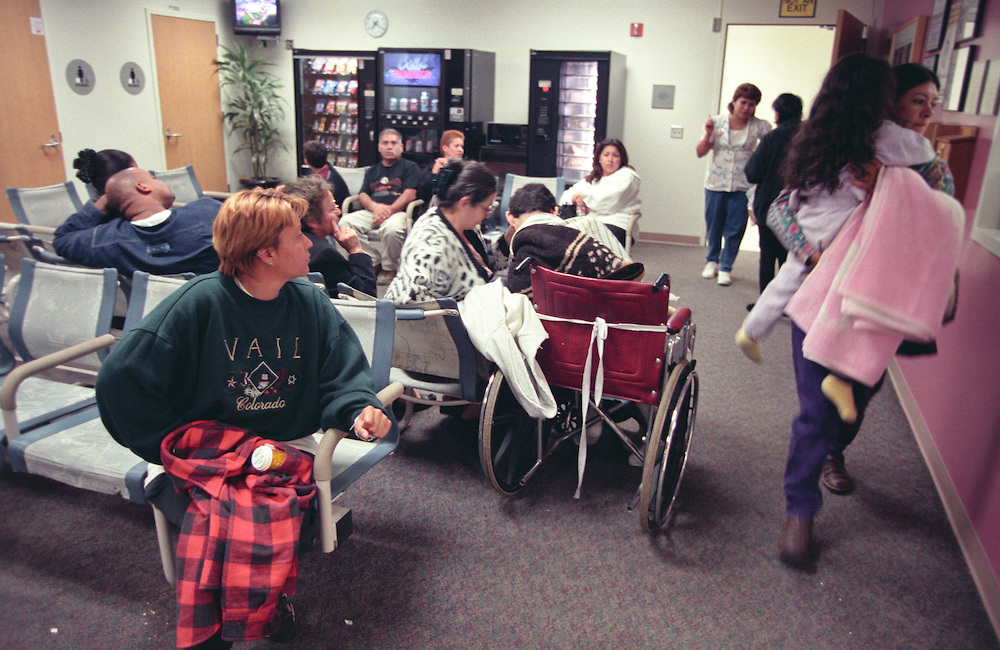 Access
Access
The uninsured
The underinsured
The uninsured
48 million
7 million in 2010 due to job loss
446,000 Minnesotans
63% are working full time
Current Population Survey Annual Social and Economic Supplement (CPS), 2012
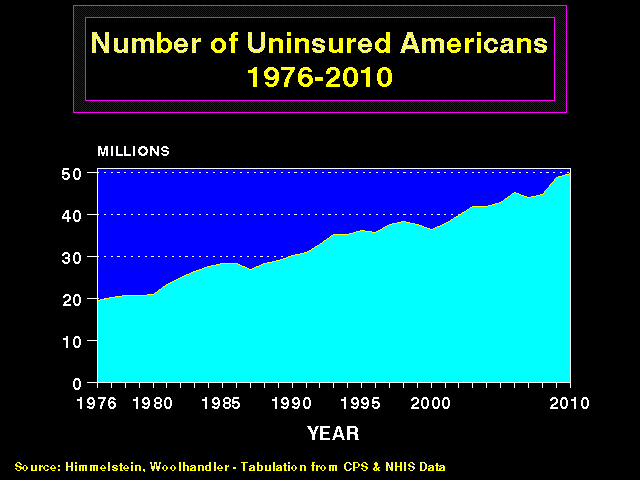 Does being uninsured matter?
45,000 deaths per year due to lack of insurance
40% higher risk of death
The uninsured live sicker,    die sooner
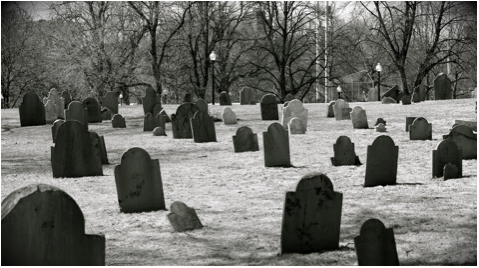 Wilper, et al., Am J Public Health,2009, 99:12
Underinsurance
Insured, but inadequately
Unaffordable out-of-pocket costs
High deductibles and copays
29 million, and growing
80% increase from 2003-2010
Avoidance of necessary care
Illness can bring financial ruin
High-deductible plans
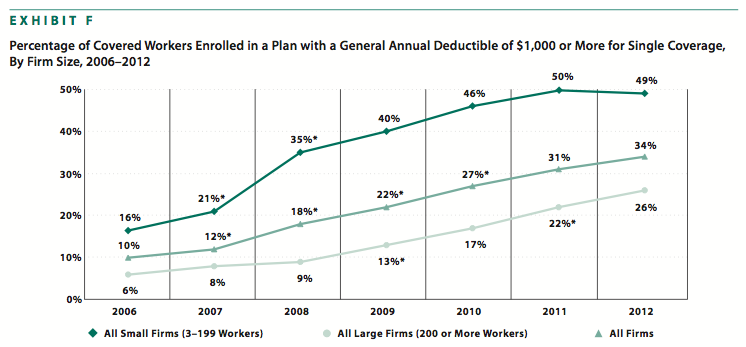 Kaiser/HRET Survey of Employer-sponsored health benefits, 2006-2012
Consequences
75 million skipped needed care in 2010 due to cost 
25% with chronic conditions skipped prescriptions due to cost
29 million used all their savings to pay bills
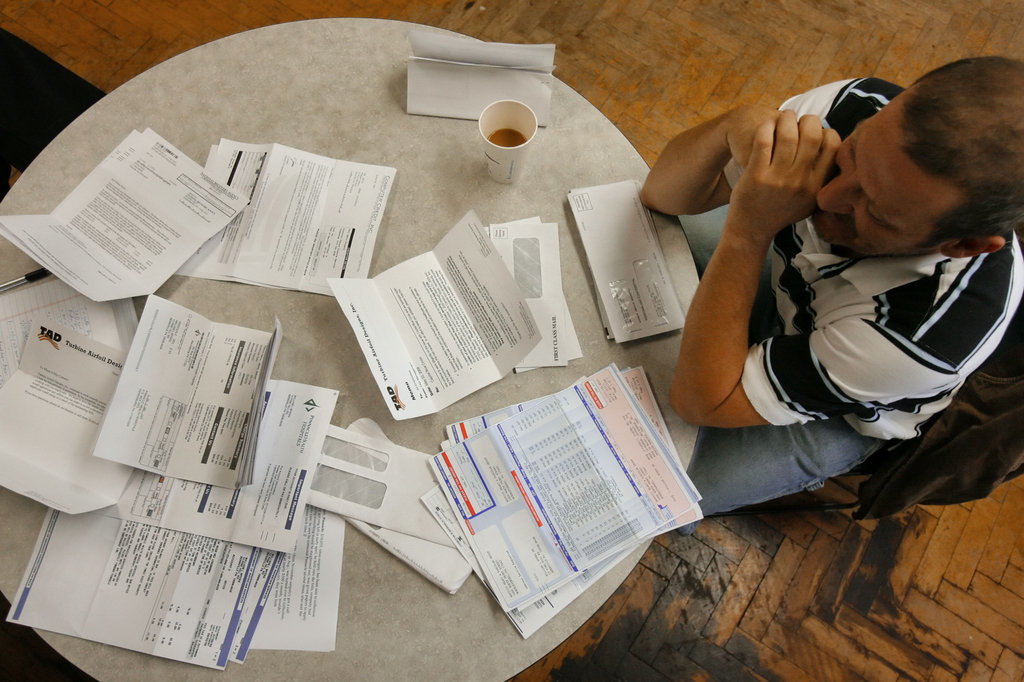 -Kaiser Family Foundation, 2011
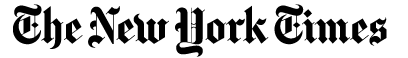 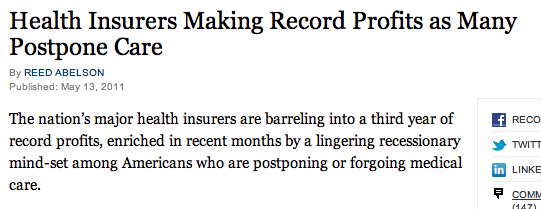 Quality
Quality
US Health Outcomes
Life expectancy: 28th/193
Infant mortality: 41st
Overall: 37th
Worse outcomes than almost any other advanced democracy
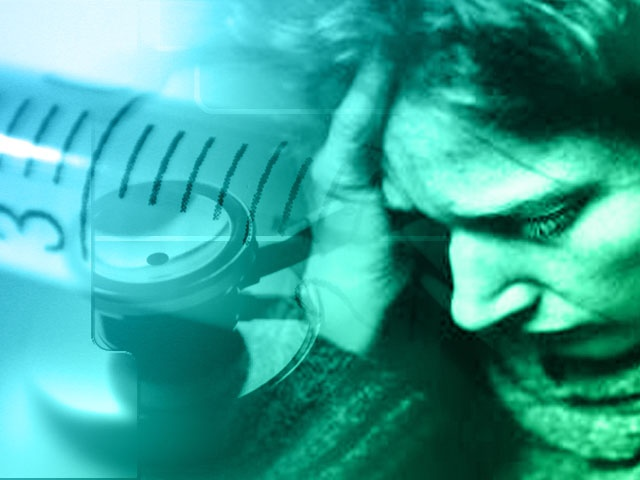 World Health Organization, 2011
“Amenable mortality”
Unnecessary, premature deaths
Preventable with timely health care
US has highest rate out of 16 high-income countries
Commonwealth Fund, 2011
What’s going on here?
How can we spend so much….
…and get such poor outcomes?
Inefficiency!
31% of US health spending goes to administrative costs
       (Woolhandler, NEJM, 2003)
Two components:
Providers
Payers
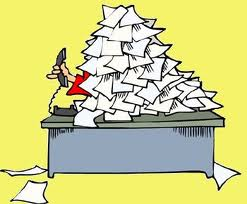 Providers
Must contend with complexities of hundreds of insurance plans
Differing coverage for each patient
Paperwork, pre-authorization requirements
21 hours/week per practice (Canada 2.5 hrs)
                          -Moira, Health Affairs, 2011
Hospitals must operate large billing departments
Hospital billing/administration
Dollars per capita, 2011
Woolhandler/Himmelstein/Campbell. NEJM 2003;349:769 (updated 2012)
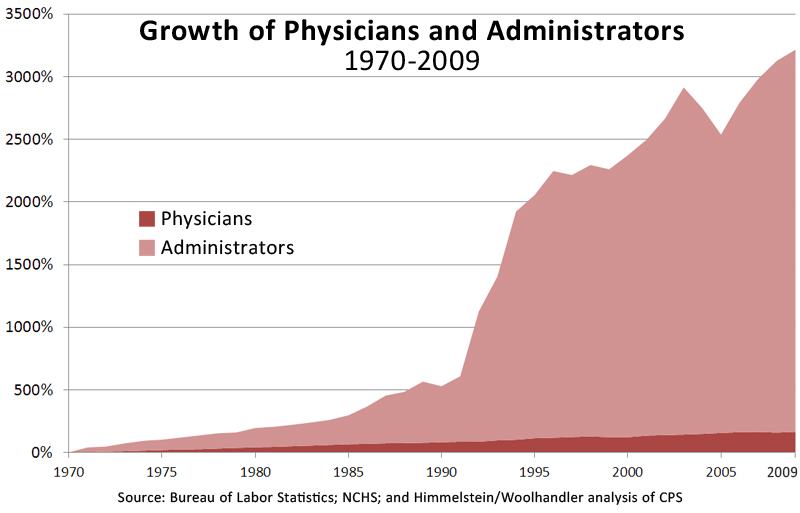 Private insurance
1,500 companies that do    the same thing
Duplicative functions
Advertising
Marketing/sales
Underwriting
Enrolling/disenrolling
Negotiating multiple provider contracts
Lobbying
Executive salaries
Top 10 CEO’s:  $229 million (2009)
Shareholder profits
Top 5 insurers: $12.2 billion in 2009
2.7 million Americans lost coverage that year
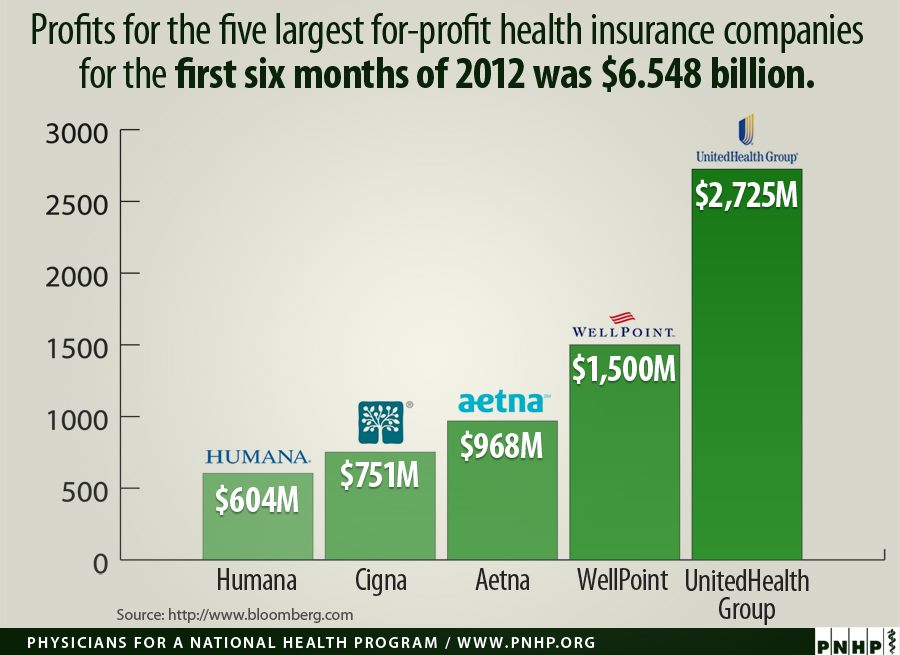 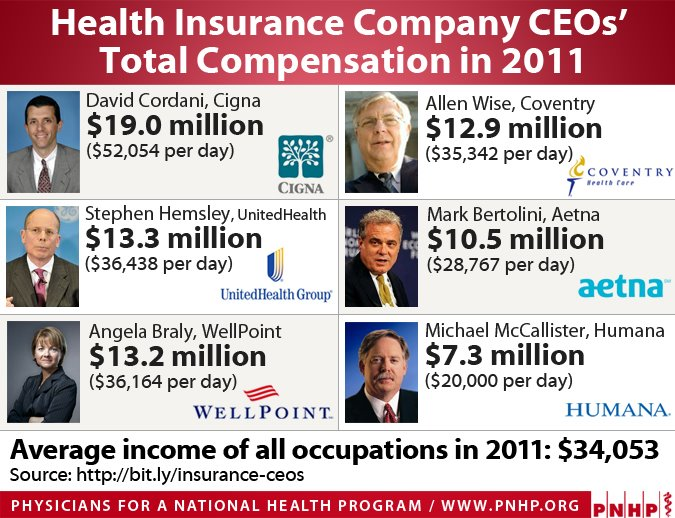 Insurance overhead
Medicare
Non-profit Blues
Commercial carriers
Investor-owned Blues
- International Journal of Health Services 2005
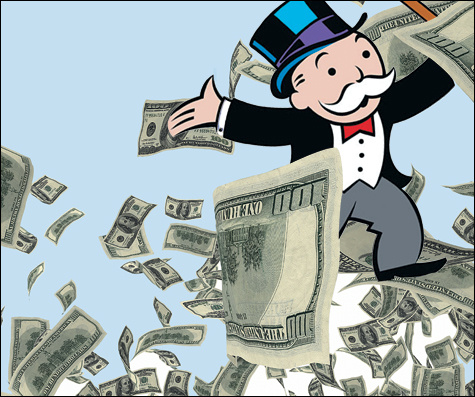 Shouldn’t we be spending these health care dollars on HEALTH?
Affordable Care Act
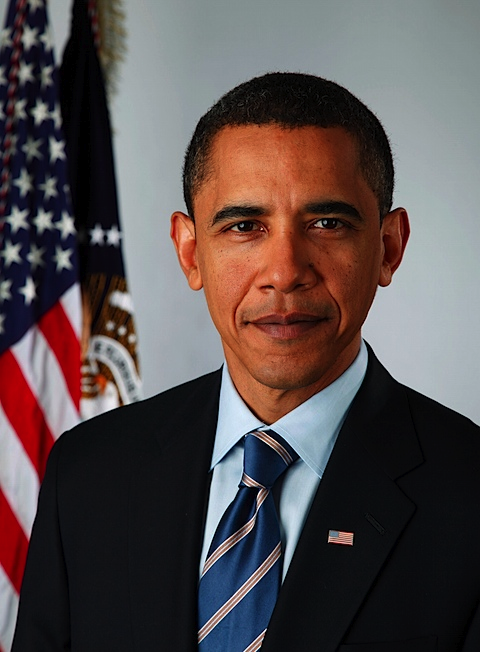 Cons
30 million left uninsured
Builds on inefficient, profit-driven system
Maintains central role of private insurance
Underinsurance remains
Continued cost explosion
Pro’s
Millions more insured
Private insurance reform
No denial for pre-existing conditions
No annual or lifetime caps on coverage
-Health Affairs: June 6, 2013
30 million to remain uninsured after ACA fully implemented
Minnesota:  250,000
[Speaker Notes: researchers from Harvard and University of NY School of Public Health]
ACA: underinsurance
“While the legislation will enhance access to insurance,                               the trade-off will be an accelerated crisis of costs                      and perpetuation of the current dysfunction.”
- Jeffrey Flier
Dean of Harvard Medical School
[Speaker Notes: researchers from Harvard and University of NY School of Public Health]
What is the Minnesota Health Plan?
An innovative change in the way we pay for health care in Minnesota
A single, streamlined public fund
Eliminates private insurance and profit-taking
Slashes inefficiencies
Negotiating clout for drugs and medical supplies
Guarantees quality coverage for all Minnesotans
Medical and dental
De-linked from employment
446,000 uninsured Minnesotans
Private insurance 
(individually purchased)
Private insurance
(job-based)
Medicaid
Medicare
VA
Indian Health Service
Minnesota Health Pan
Simple, streamlined fund
Publicly financed
Publicly accountable
Non-profit
Health care delivery remains private and    high-quality
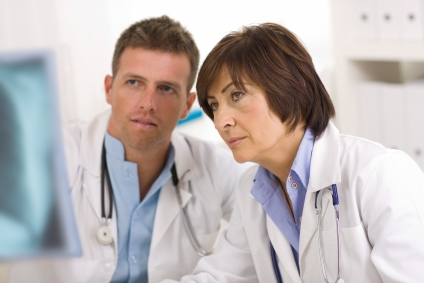 Minnesota Health Plan
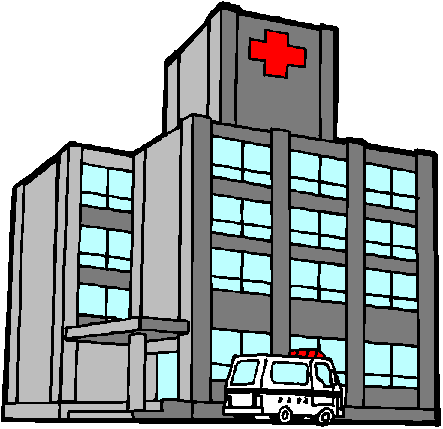 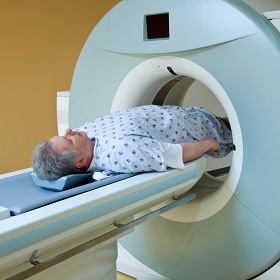 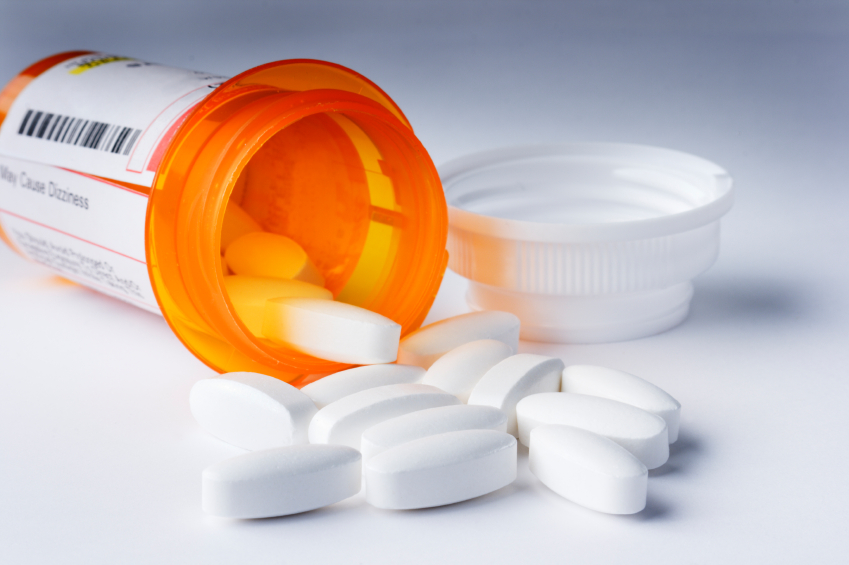 Could it work?
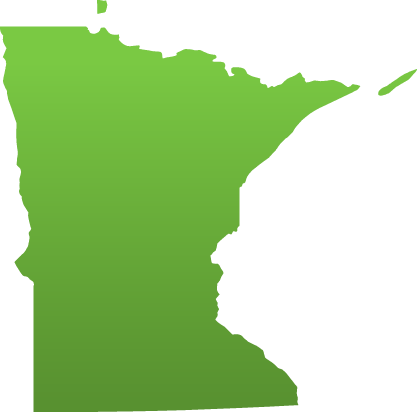 Lewin Group Report (2012)
Economic model of single, unified plan in MN
ALL Minnesotans covered
Including 250,000 left uninsured by ACA
Medical, prescription meds, mental health, dental
Financing
Employer and employee payroll tax
Eliminates deductibles, co-insurance, most copays
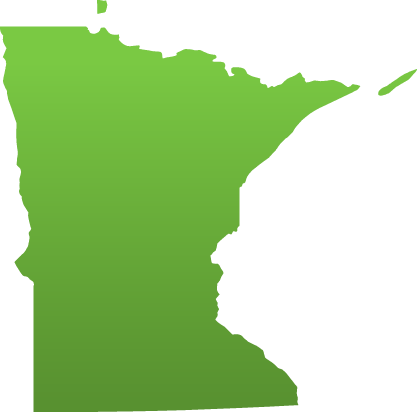 Lewin Group Findings
All Minnesotans with full coverage
$4 billion saved in 2014 
9% savings 
10-year savings (2014-2023):  $65 billion
Businesses currently providing insurance save $1,214 per employee/year
Average family saves $1,362/year
Minnesota Health Plan advantages
Guaranteed high-quality coverage for all Minnesotans
True health care security
Continuous, de-linked from employment
Freedom to choose your provider
Efficient coverage
Simplified and streamlined
Eliminates administrative waste
Saves billions for Minnesota families and businesses
Will you help us make it happen?
Volunteer with PNHP
Talk with neighbors, friends, family
Invite us to speak to your people
Church
Business
Neighborhood group
Social organization
Contact your state legislator
Sign up with us today!
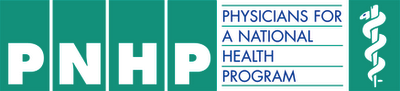 PNHPminnesota.org